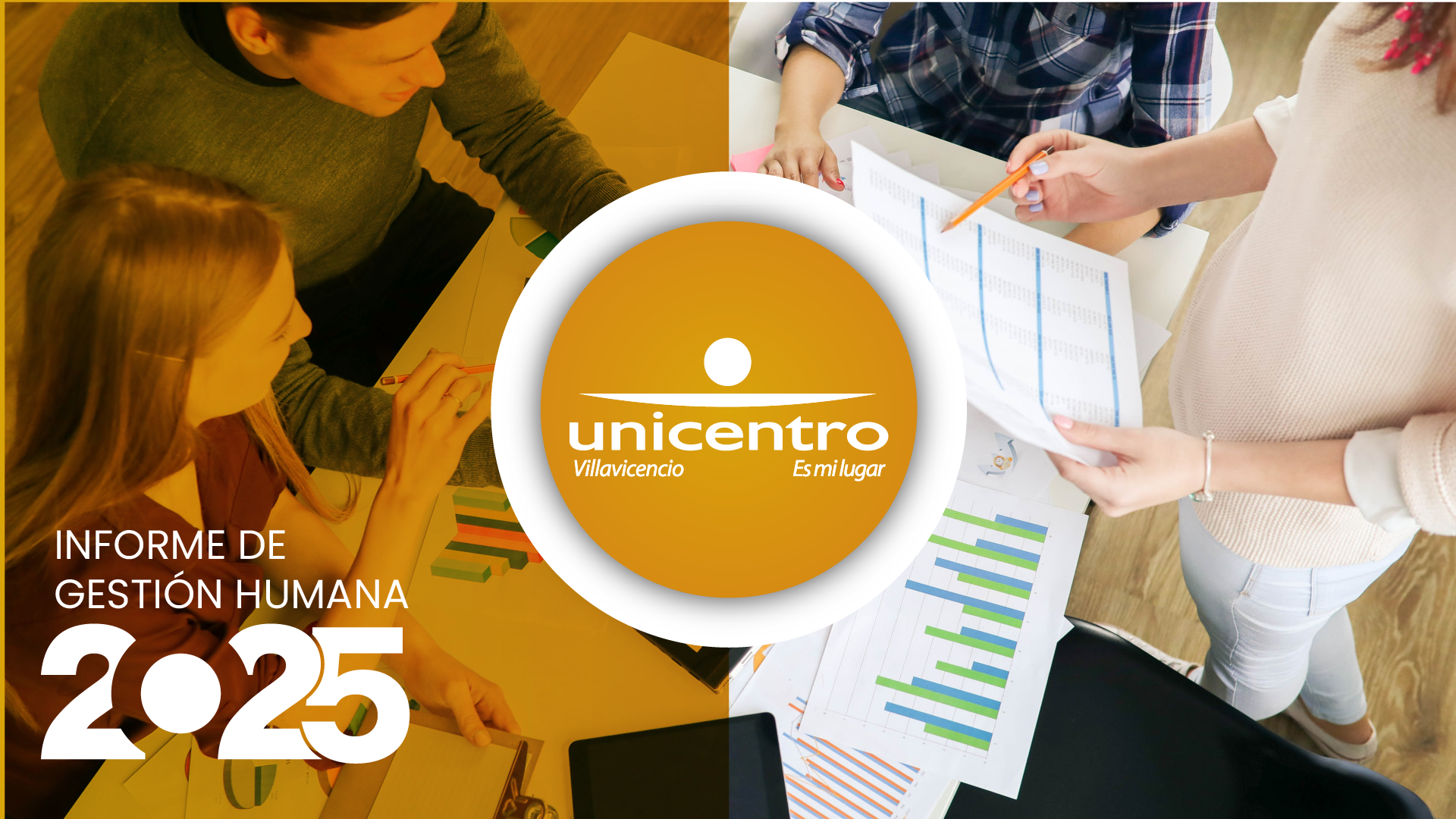 PRESUPUESTO DE INGRESOS Y GASTOS
CENTRO COMERCIAL UNICENTRO VILLAVICENCIO  PROYECTO DE PRESUPUESTO AÑO 2025
CENTRO COMERCIAL UNICENTRO VILLAVICENCIO  PROYECTO DE PRESUPUESTO AÑO 2025
CENTRO COMERCIAL UNICENTRO VILLAVICENCIO  PROYECTO DE PRESUPUESTO AÑO 2025
CENTRO COMERCIAL UNICENTRO VILLAVICENCIO  PROYECTO DE PRESUPUESTO AÑO 2025
CENTRO COMERCIAL UNICENTRO VILLAVICENCIO  PROYECTO DE PRESUPUESTO AÑO 2025
CENTRO COMERCIAL UNICENTRO VILLAVICENCIO  PROYECTO DE PRESUPUESTO AÑO 2025